Przedsięwzięcie Strategiczne Pomorski Broker Zawodowy
Katarzyna Biełuszko 
Wydział Rozwoju Umiejętności i Kariery 
Wojewódzki Urząd Pracy w Gdańsku
Przedsięwzięcie Strategiczne

Pomorski Broker Zawodowy
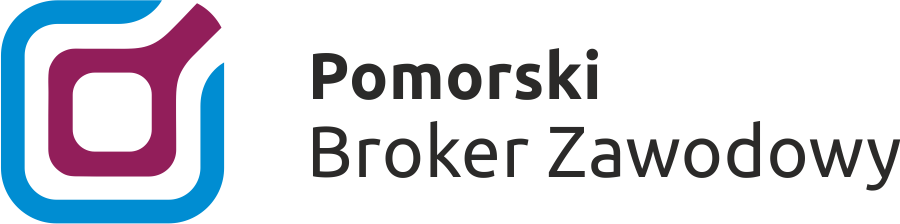 Cel: koordynacja działań w zakresie uczenia się przez całe życie ukierunkowana na ułatwienie mieszkańcom zdobywania kompetencji, podnoszenia i potwierdzania kwalifikacji oraz rozwijania umiejętności, zgodnie z posiadanymi predyspozycjami, talentamii zainteresowaniami, pozwalających im podjąć zatrudnieniew branżach rozwojowych gospodarki Pomorza.
SYSTEM REALIZACJI
CELE
CELE STRATEGICZNE
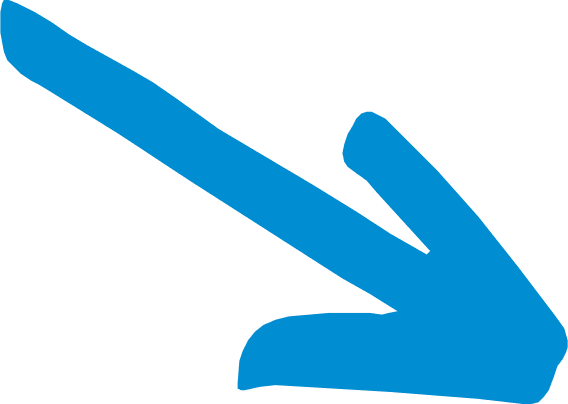 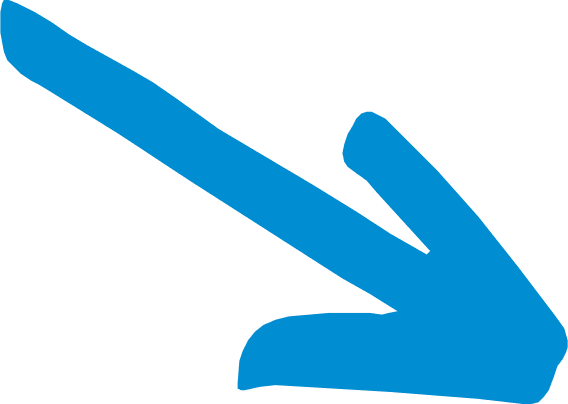 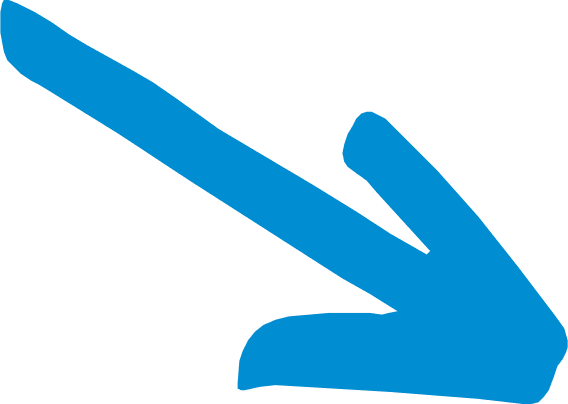 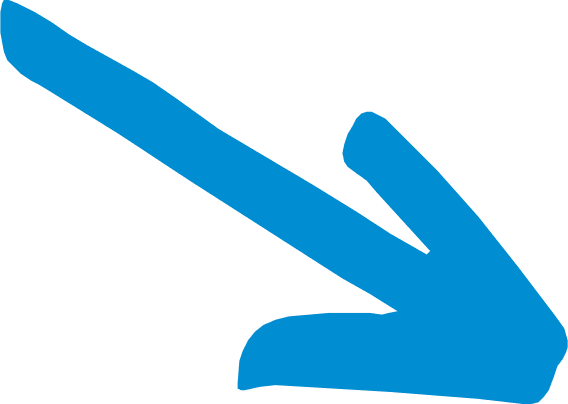 Cel 1
Identyfikacja i wspieranie rozwoju skutecznych narzędzi na rzecz podnoszenia kompetencji i kwalifikacji mieszkańców poprzez:
koordynacja i podnoszenie jakości usług świadczonych przez instytucje rozwijające umiejętności,
efektywny system diagnozowania o obecnym staniei zapotrzebowaniu na umiejętności,
upowszechnianie kultury LLL i aktywnego rozwoju umiejętności,
wzmocnienie sektora publicznego, w szczególności publicznych służb zatrudnienia oraz jakości świadczonych usług.
Cel 2
Upowszechnianie wiedzy na temat branż rozwojowych regionu,aktywizacja zawodowa mieszkańców, zwiększanie  elastycznegopodejścia do zarządzania własną karierą zawodową Pomorzan poprzez:
szerzenie wiedzy o branżach rozwojowych,
podnoszenie świadomości Pomorzan na temat możliwości LLL,
poprawa dostępności i jakości poradnictwa zawodowego oraz dostosowanie go do wspomagania rozwoju talentów mieszkańców, 
podnoszenie poziomu umiejętności mieszkańców Pomorza.
Cel 3
Wspieranie postaw przedsiębiorczych Pomorzani rozwój oferty finansowej, np. instrumentów zwrotnychukierunkowanej na powstawanie nowych przedsiębiorstwpoprzez rozwijanie i skuteczne wykorzystywanie umiejętnościsprzyjających postawom przedsiębiorczym.
Cel 4
Stworzenie platformy Nawigator Zawodowy mającejna celu wsparcie doradców zawodowych w opracowywaniu dla klientów Indywidualnych Planów Rozwojowychoraz mieszkańców województwa w wyborze (samodzielnielub z pomocą doradców zawodowych i pracodawców) odpowiednich usług rozwojowych.
System realizacji - źródła finansowania
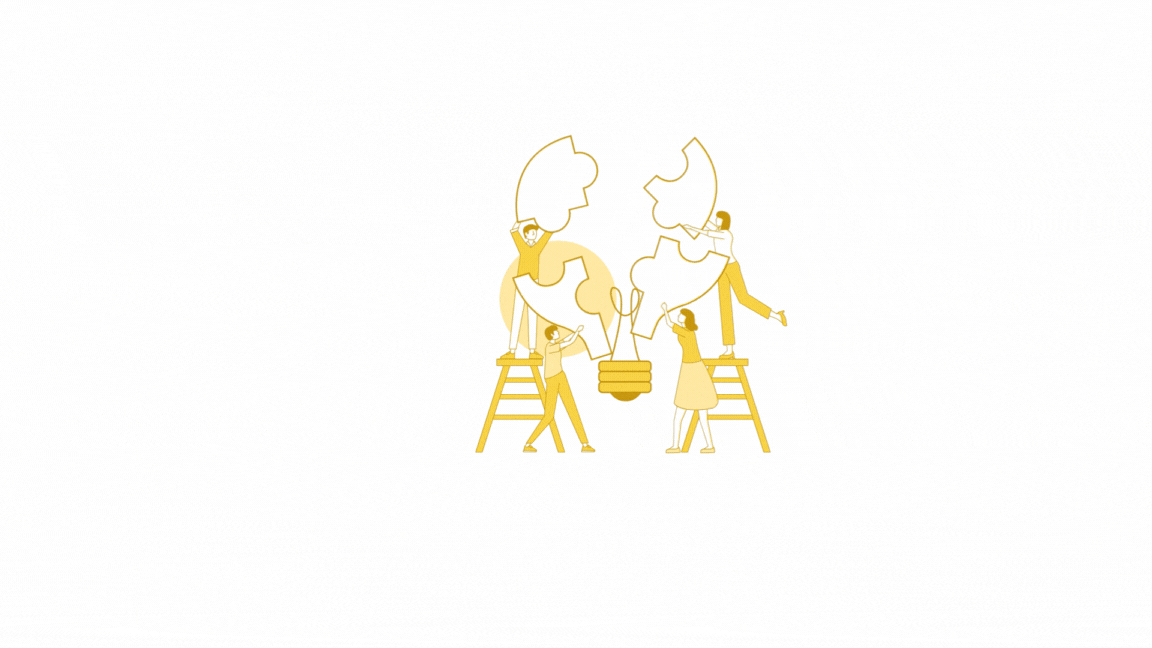 Centrum Umiejętności dla Branż Rozwojowych
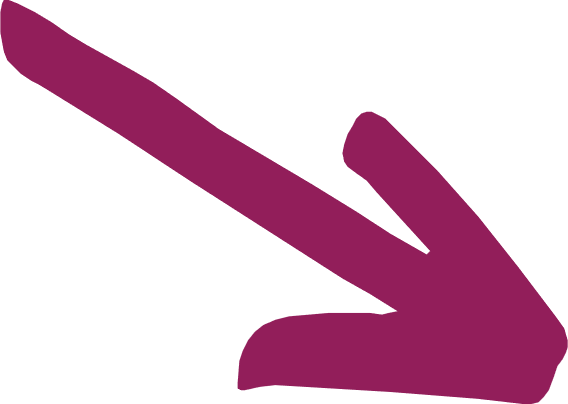 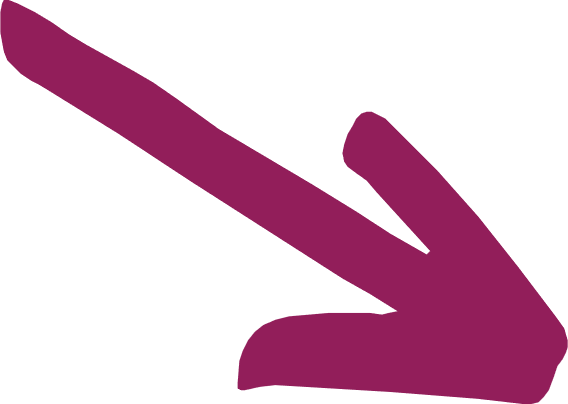 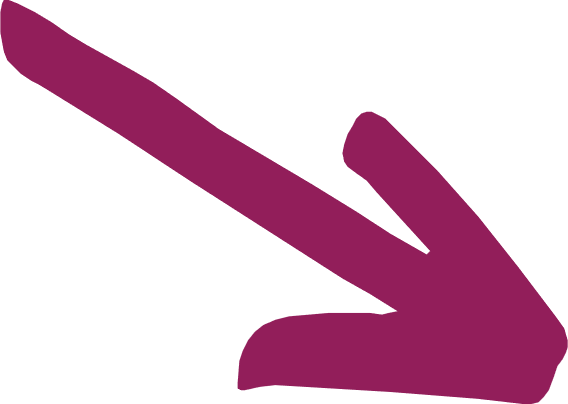 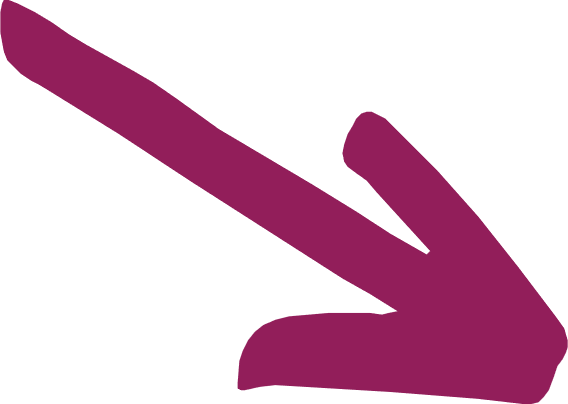 nawigator




zawodowy
Działanie FEPM 5.9
Kształcenie ustawiczne - Usługi rozwojowe, w tym w zakresie kompetencji cyfrowych, w ramach PSF dla osób dorosłych, które chcą z własnej inicjatywy podnieść lub potwierdzić swoje kompetencje oraz/lub nabyć kwalifikacje, w tym wsparcie dla osób z najtrudniejszych grup docelowych – za pośrednictwemBazy Usług Rozwojowych (BUR) 
 środki FEP 2021-2027 
 okres realizacji 2024-2028
Projekt KPO
„Zbudowanie systemu koordynacji i monitorowania regionalnych działań na rzecz kształcenia zawodowego, szkolnictwa wyższego oraz uczenia się przez całe życie, w tym uczenia się dorosłych”
 Centrum Umiejętności dla Branż Rozwojowych
 Pomorskie System Poradnictwa Zawodowego
 5,5 mln zł - środki z KPO 
 okres realizacji 2024-2026
Centrum Umiejętności dla Branż Rozwojowych
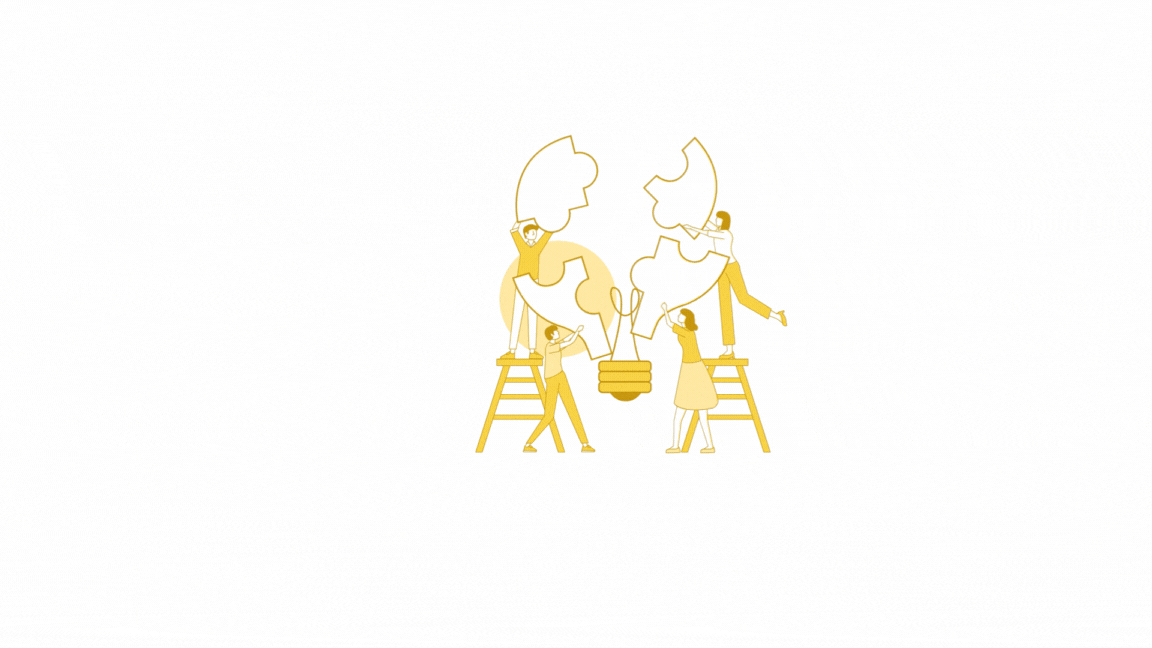 Działalność bieżąca WUP
usługi poradnictwa zawodowego indywidualne i grupowe
upowszechnianie poradnictwa zawodowego i rozwoju umiejętności
działania informacyjno - edukacyjna skierowane do pracodawców w zakresie rozwoju umiejętności 
2 mln zł - środki KFS + FP 
okres realizacji 2023-2028
Projekt niekonkurencyjny WUP
„Pomorski Broker Zawodowy” - stworzenie platformy Nawigator Zawodowy, obejmującej bazę wiedzy o branżach rozwojowych regionu, zawierającej modele kompetencyjne stanowisk i ścieżki kariery, umożliwiającej autodiagnozę kompetencji użytkownika. 
 7 mln zł - środki FEP 2021-2027 
 okres realizacji 2025-2028
nawigator








zawodowy
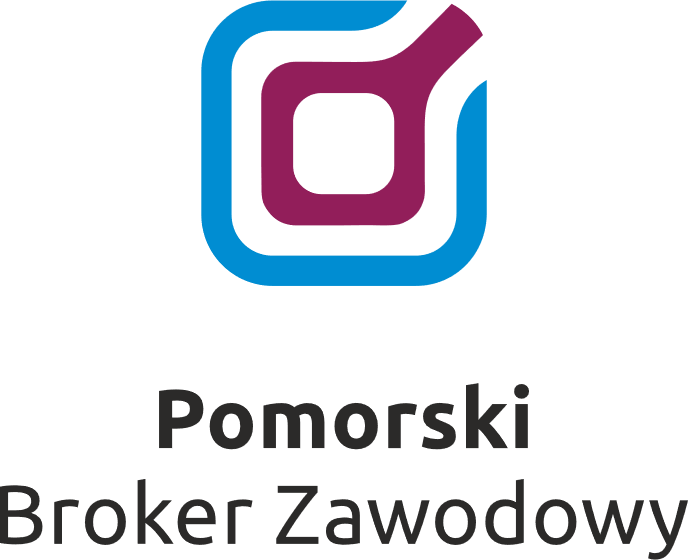 Dziękuję za uwagę